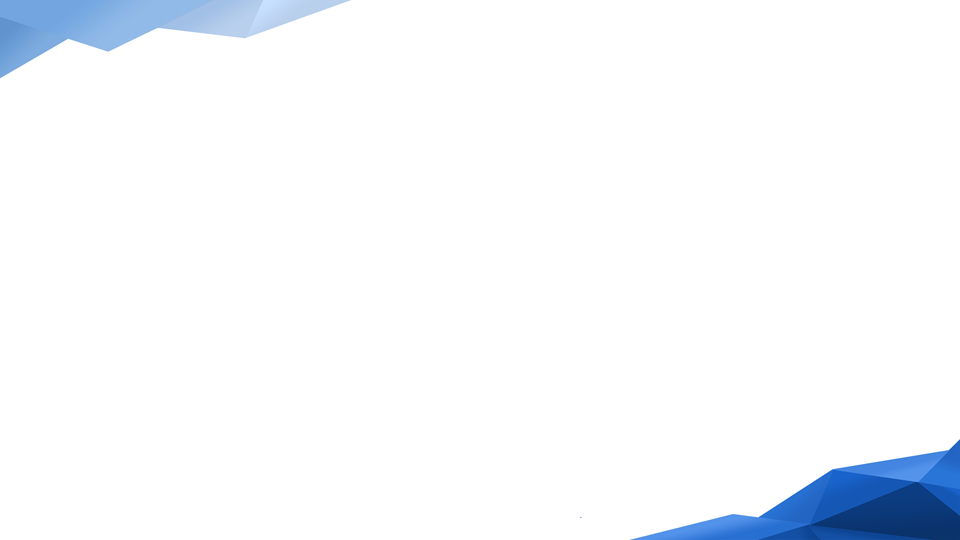 Педагог инклюзивной образовательной организации: компетентностная модель 
в контексте вузовских образовательных программ
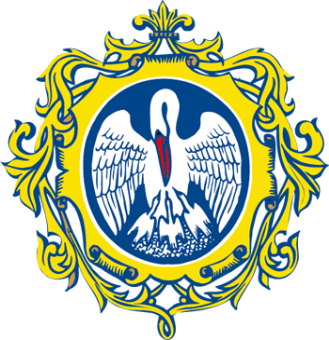 В.З. Кантор,  А. Зарин, 
Ю.А. Круглова, Ю.Л. Проект 

РГПУ им. А.И. Герцена
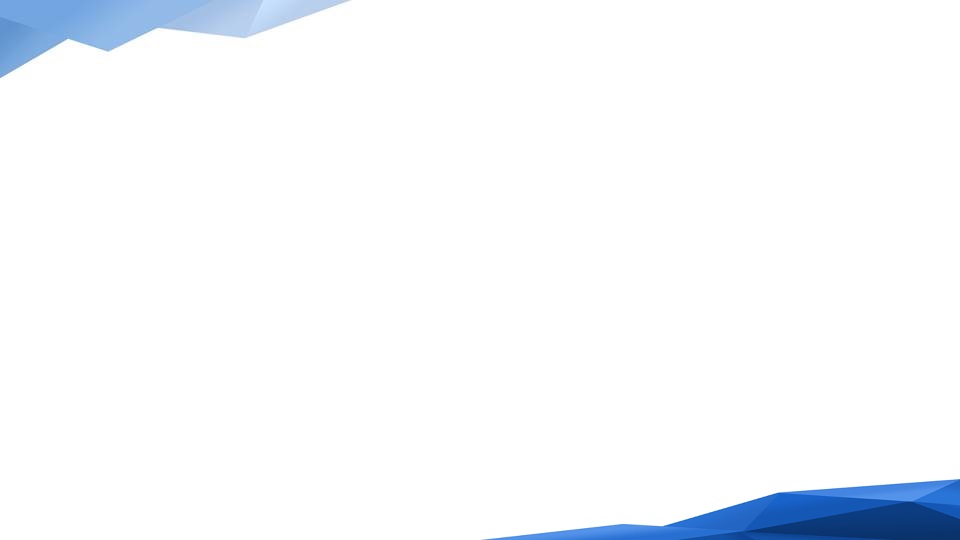 АКТУАЛЬНОСТЬ РАЗРАБОТКИ КОМПЕТЕНТНОСТНОЙ МОДЕЛИ ПЕДАГОГА ИНКЛЮЗИВНОЙ ОБРАЗОВАТЕЛЬНОЙ ОРГАНИЗАЦИИ
Имплементация инклюзии, являющаяся одним из основных трендов развития отечественной системы образования, выдвигает принципиально новые требования к профессиональным компетенциям педагогов, вовлеченных в инклюзивный образовательный процесс. Специфика номенклатуры и содержания этих требований определяются комплексом факторов:
широкой вариативностью реализуемых в инклюзивном формате образовательных маршрутов и траекторий, имеющей место как применительно к детям с ОВЗ и инвалидностью одной нозологической группы, так и в разрезе разных нозологических групп;
усилением внутреннего разнообразия и усложнением контингента детей с ОВЗ и инвалидностью, обучающихся инклюзивно, в том числе – за счет вовлечения в образовательный процесс детей, ранее рассматривавшихся как необучаемые; 
расширением спектра особых образовательных потребностей обучающихся с ОВЗ и инвалидностью и сложностью их реализации в условиях инклюзии; 
необходимостью обеспечения единства собственно образовательных и коррекционно-реабилитационных начал в условиях инклюзивного обучения детей с ОВЗ и инвалидностью на фоне усложнения предметного содержания обучения и др.
В данном контексте очевидно, что речь идет о качественно новом функционале педагога, реализация которого в разных институциональных условиях и на различных уровнях образования детей с ОВЗ и инвалидностью требует соответствующего компетентностного обеспечения.
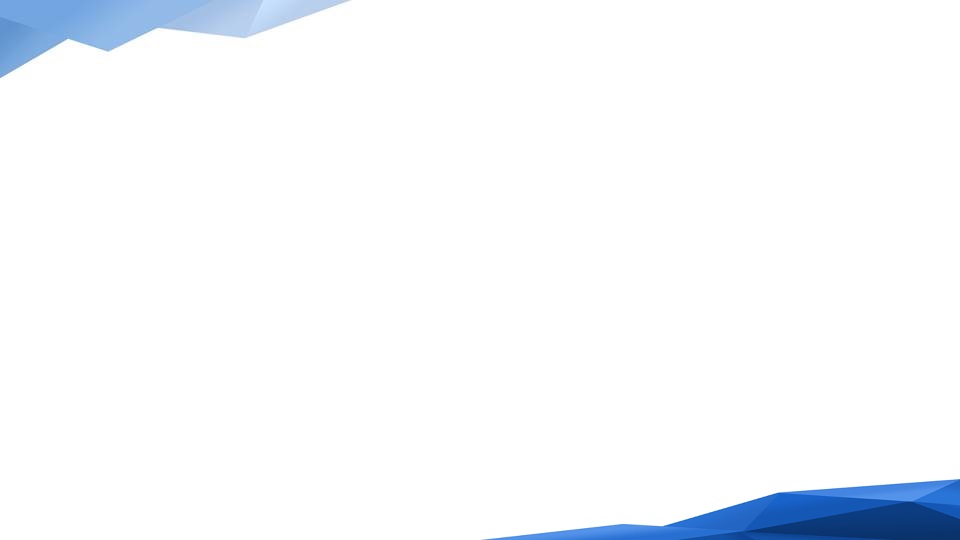 ПРОФИЛЬ ИНКЛЮЗИВНОГО ПЕДАГОГА, РАЗРАБОТАННЫЙ ЕВРОПЕЙСКИМ АГЕНТСТВОМ ПО ОСОБЫМ ПОТРЕБНОСТЯМ И ИНКЛЮЗИВНОМУ ОБРАЗОВАНИЮ
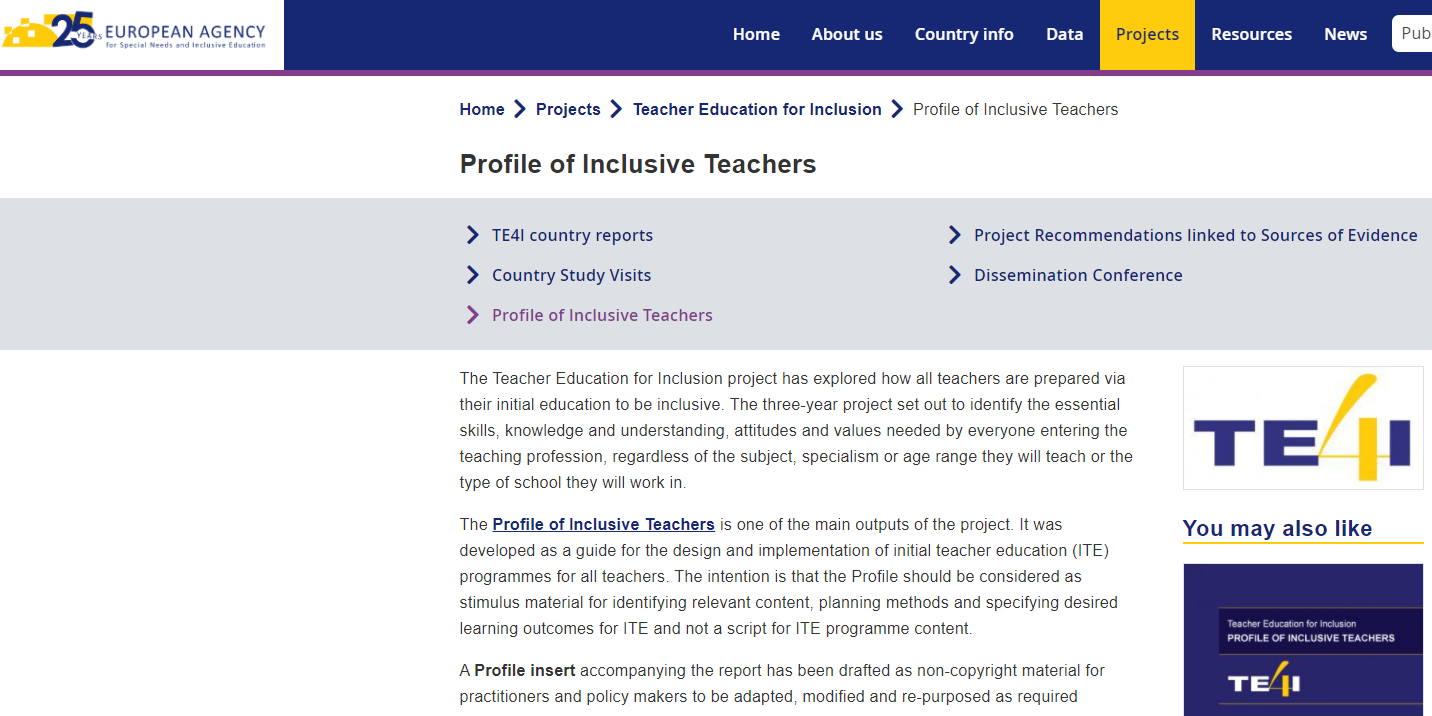 Основные сферы ключевых ценностей и компетентностей, отраженных в профиле инклюзивного педагога:
оценка разнообразия учеников;
оказание поддержки всем учащимся;
кооперация и совместная работа со всеми субъектами образовательного процесса (другими учителями, специалистами, родителями и т.д.); 
индивидуальное профессиональное развитие учителя.
European Agency for Development in Special Needs Education. (2012). Profile of Inclusive Teachers https://www.european-agency.org/sites/default/files/Profile-of-Inclusive-Teachers.pdf
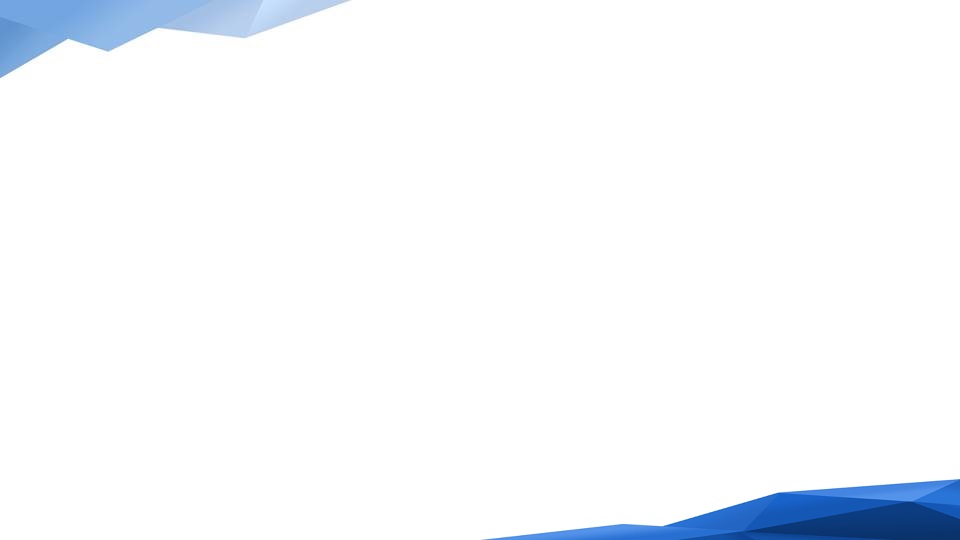 ЦЕЛЕВЫЕ УСТАНОВКИ ИССЛЕДОВАНИЯ
Цель исследования – анализ содержания компетенций и индикаторов компетенций, относящихся к реализации инклюзивной практики в образовательных организациях и заявленных в вузовских примерных основных образовательных программах (ПООП).
Эмпирическая база исследования – 59 ПООП по направлениям подготовки «Педагогическое образование», «Психолого-педагогическое образование» , «Специальное (дефектологическое) образование» и «Адаптивная физическая культура». 
Были отобраны 13 компетенций и 30 индикаторов компетенций.
Методы исследования – контент-анализ, который базировался на идее о том, что указанные в ПООП компетенции и их индикаторы отражают идеальный образ выпускника, описывают его с точки зрения способности решать задачи организации инклюзивного образования обучающихся с особыми образовательными потребностями совместно с нормально развивающимися сверстниками. 
Также проводился частотный и факторный анализ матрицы представленности индикаторов компетенций в исследуемых ПООП.
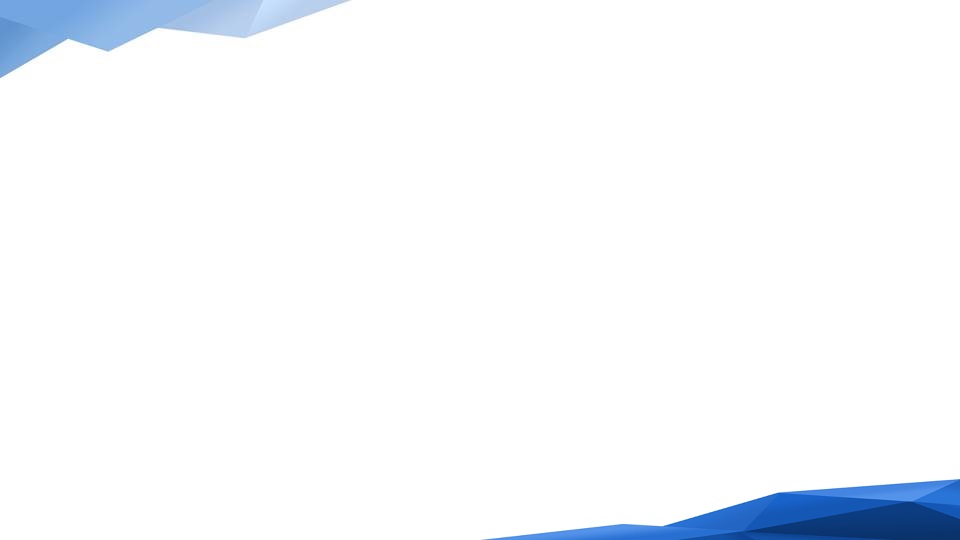 ЧАСТОТА ВСТРЕЧАЕМОСТИ КАТЕГОРИЙ КОНТЕНТ-АНАЛИЗА В СОДЕРЖАНИИ КОМПЕТЕНЦИЙ ПЕДАГОГА В РАБОТЕ С ОБУЧАЮЩИМИСЯ С ОВЗ
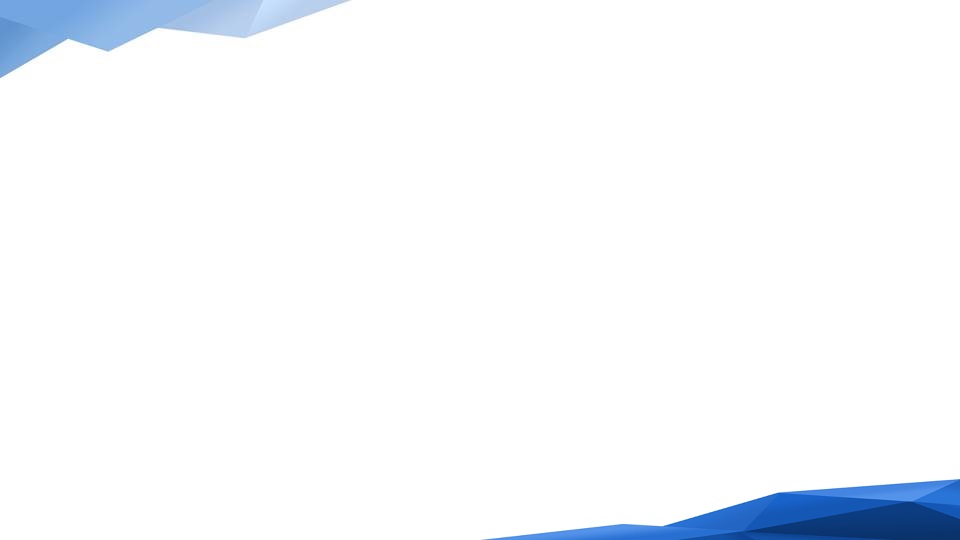 ЧАСТОТЫ ВСТРЕЧАЕМОСТИ ИНДИКАТОРОВ КОМПЕТЕНЦИЙ ПЕДАГОГА В РАБОТЕ С ОБУЧАЮЩИМИСЯ С ОВЗ В ПООП
НАИБОЛЕЕ ПРЕДСТАВЛЕННЫЕ ИНДИКАТОРЫ КОМПЕТЕНЦИЙ
НАИМЕНЕЕ ПРЕДСТАВЛЕННЫЕ ИНДИКАТОРЫ КОМПЕТЕНЦИЙ
Индикатор 1. Знает основы применения психолого-педагогических технологий (в том числе, инклюзивных), необходимых для адресной работы с различными категориями обучающихся с особыми образовательными потребностями - 88,14%
Индикатор 6. Владеет методами организации совместной и индивидуальной учебной и воспитательной деятельности с обучающимися с ОВЗ  в соответствии с особенностями их развития и возрастными нормами - 71,19%
Индикатор 4. Применяет формы, методы, приемы и средства организации учебной, коррекционно-развивающей и воспитательной деятельности обучающихся, в том числе с особыми образовательными потребностями - 55,93%
Индикатор 5. Умеет определять и формулировать цели и задачи учебной, коррекционно-развивающей и воспитательной деятельности обучающихся, в том числе с особыми образовательными потребностями - 47,46%
Индикатор 8. Знает требования ФГОС образования обучающихся с ОВЗ  к содержанию и организации их образования - 8,47%
Индикатор 17. Знает специфику организации совместного обучения и воспитания обучающихся с ОВЗ с нормально развивающимися сверстниками - 8,47%
Индикатор 25. Владеет технологией отбора необходимого содержания, методов и средств обучения и воспитания обучающихся с ОВЗ в соответствии с поставленными целями и задачами - 8,47%
Индикатор 27. Знает особенности содержания и организации коррекционной работы с разными группами обучающихся с ОВЗ - 8,47%
Индикатор 28. Знает специфику образовательных результатов разных категорий обучающихся с ОВЗ - 8,47%
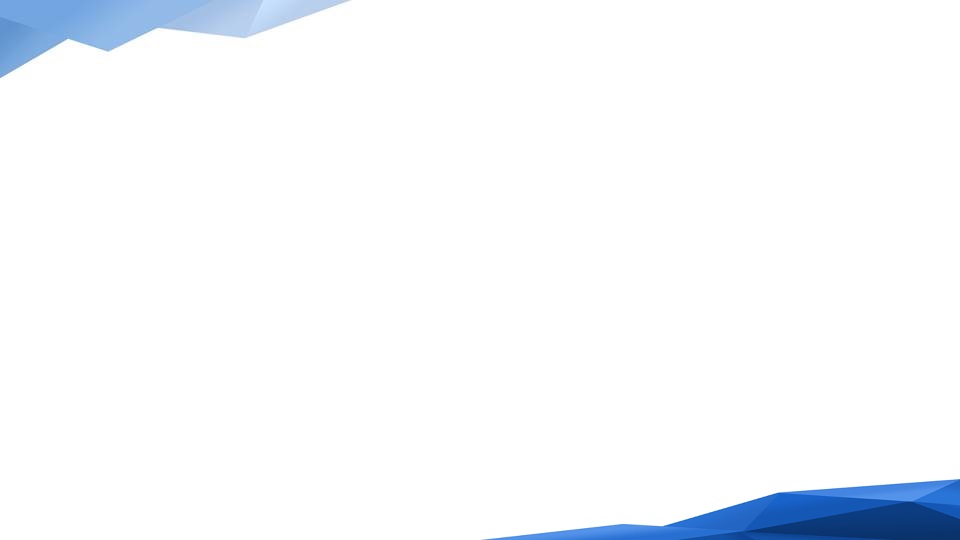 ФАКТОРНАЯ СТРУКТУРА ИНДИКАТОРОВ КОМПЕТЕНЦИЙ
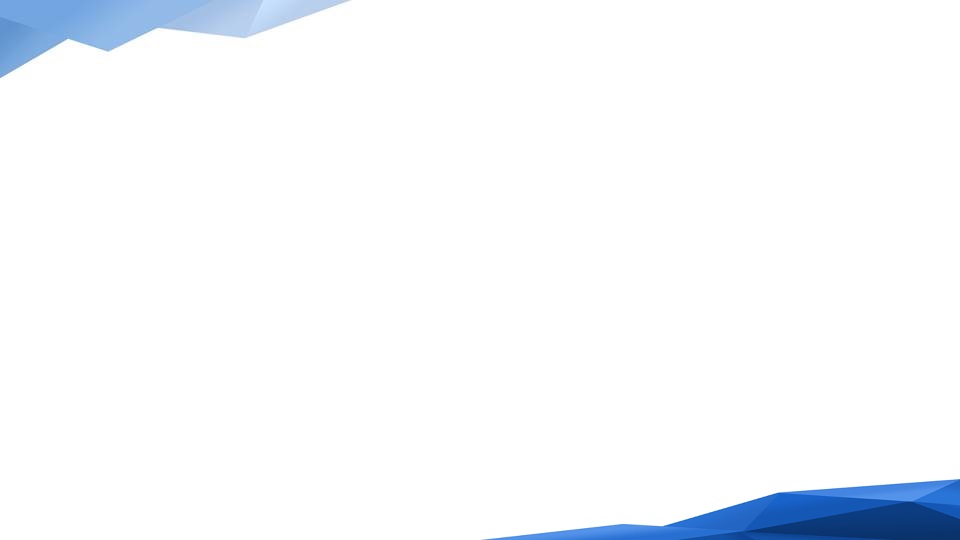 ВЫРАЖЕННОСТЬ ОБОБЩЕННЫХ РАЗМЕРНОСТЕЙ КОМПЕТЕНЦИЙ ПЕДАГОГА, РАБОТАЮЩЕГО В ИНКЛЮЗИВНОЙ ОБРАЗОВАТЕЛЬНОЙ ОРГАНИЗАЦИИ, В ПООП
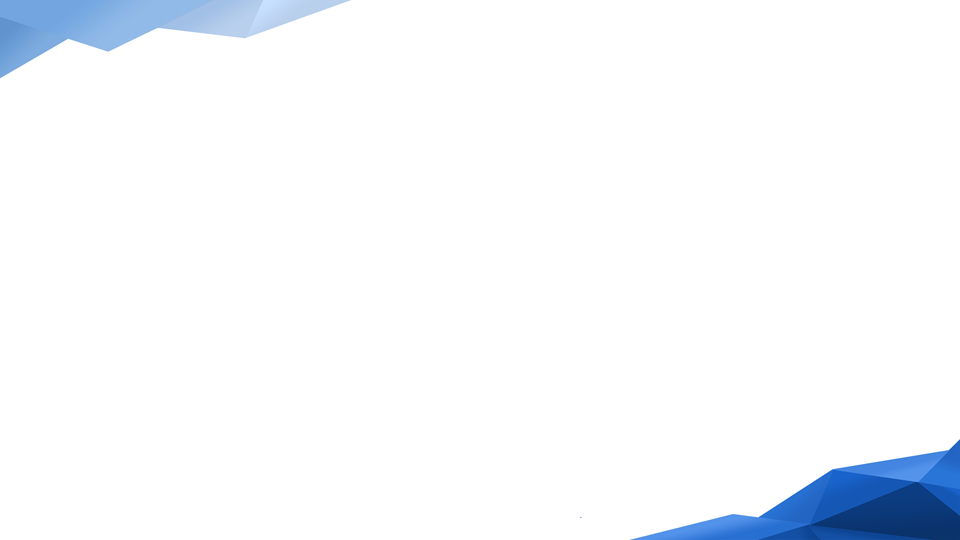 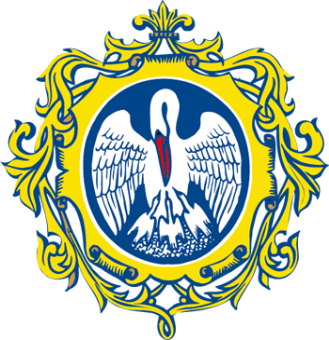 СПАСИБО 
ЗА ВНИМАНИЕ!